Communication
Course Introduction
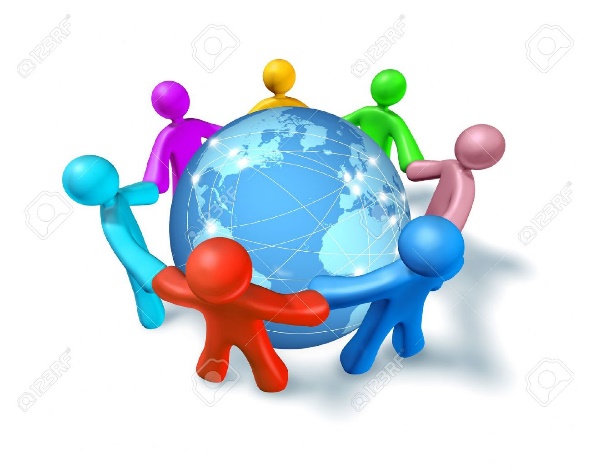 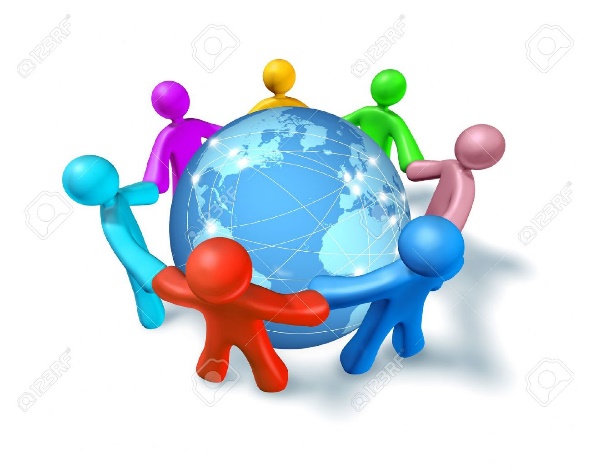 The course
This course is designed to:

1. develop your overall confidence in the English language

2. develop your ability to articulate yourself with spontaneity and clarity

3. increase your overall communicative competence

4. introduce you to speaking activities and management that can be used in your classroom.
Course Topics
Superstitions
Success & Happiness
Your choice
Course Evaluation
Participation						25 points
Professionalism					10 points	
Attendance						10 points
Excellence Points					5 points
 
Total								50 points
Attendance
*Attendance includes being here on time prepared for class. 
LATENESS
*5 mins. after the start of class = late
*Late = 1 point deduction in attendance
Absence
*More than 30 mins. = absent 
* Absence = 2 point deduction in attendance
**Absence and tardiness will only be excused if a valid reason and/or a doctors note is provided.
Additional Details and Information
Homepage: profgwhitehead.weebly.com
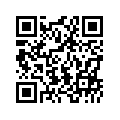